Геометрические построения.
Сопряжения.
Способы построения сопряжения
Сопряжением называют плавный переход одной линии в другую.
Что нужно для построения сопряжения?
Знать радиус сопряжения (Rc)
Найти центр сопряжения (Ос)
Найти точки сопряжения
Виды сопряжения:
Сопряжение двух пересекающихся прямых дугой заданного радиуса.
Сопряжение дуги и прямой линии дугой заданного радиуса.
Сопряжение двух дуг окружности дугой заданного радиуса.
Сопряжение двух пересекающихся прямых дугой заданного радиуса
Даны пересекающиеся под прямым, острым и тупым углами прямые линии.
Нужно построить сопряжения этих прямых дугой заданного радиуса R.
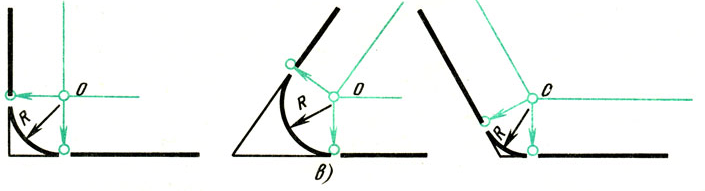 Сопряжение двух пересекающихся прямых дугой заданного радиуса
Проводим вспомогательные прямые параллельно заданным на расстоянии R от заданных.
Точка пересечения этих прямых будет центром О дуги сопряжения.
Перпендикуляры, опущенные из центра О на  заданные прямые, определят точки касания A и B.
Сопряжения острого  угла.
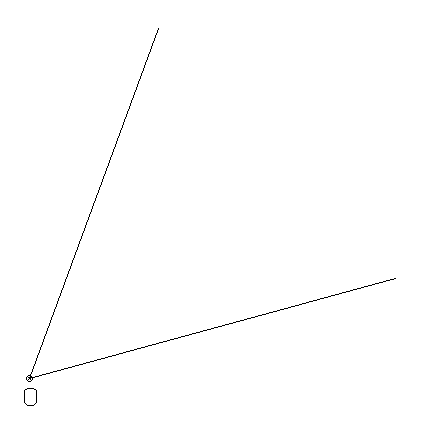 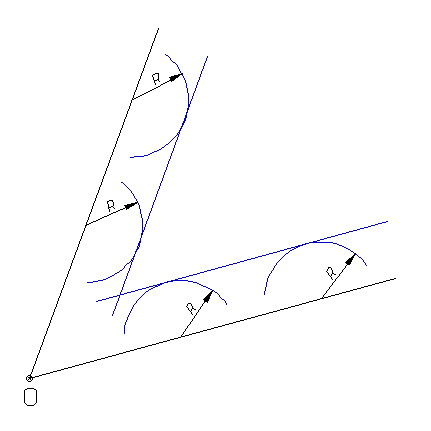 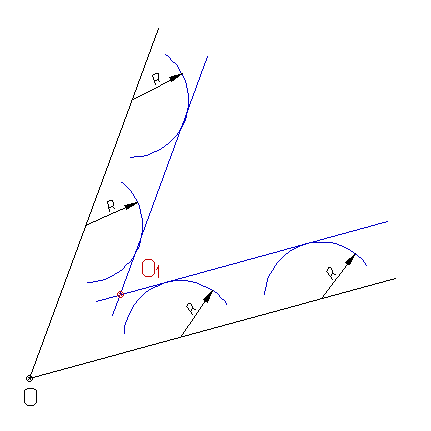 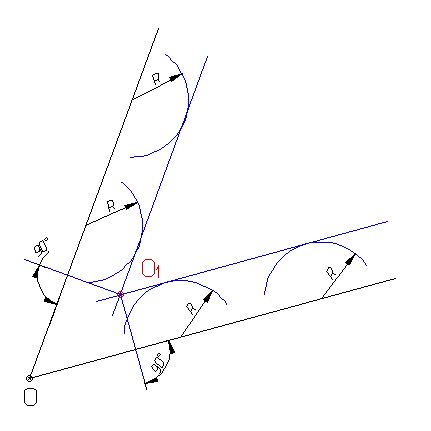 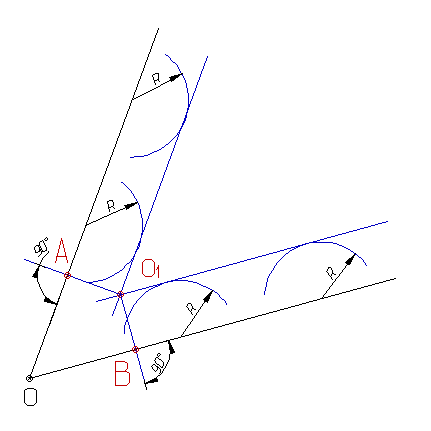 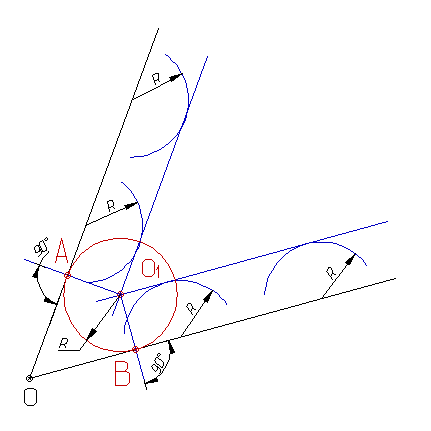 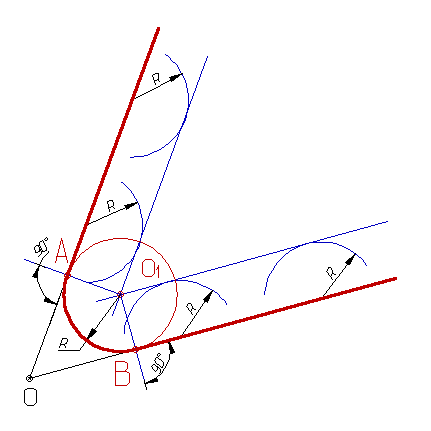 Сопряжение окружности и прямой линии дугой заданного радиуса.
Заданы дуга окружности радиусом R и прямая. Требуется соединить их дугой радиусом r.
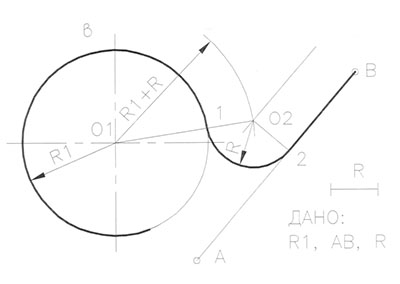 Сопряжение дуги и прямой линии дугой заданного радиуса.
Проводим прямую параллельно заданной на расстоянии r.
Из центра О данной окружности проводим дугу вспомогательной окружности радиусом R+r.
Пересечение прямой и  вспомогательной дуги даст точку центра дуги сопряжения О1.
Точка касания дуги и линии D лежит на пересечении перпендикуляра из точки О1 на прямую.
Точка касания дуг E лежит на линии ОО1.
Сопряжения прямой и окружности.
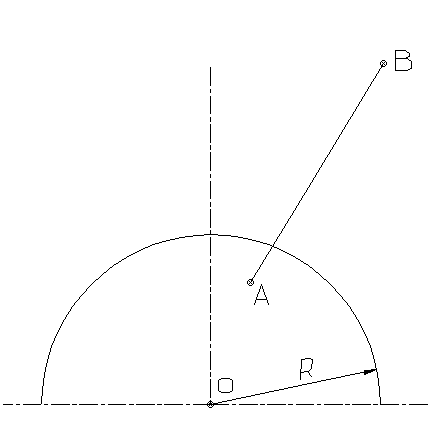 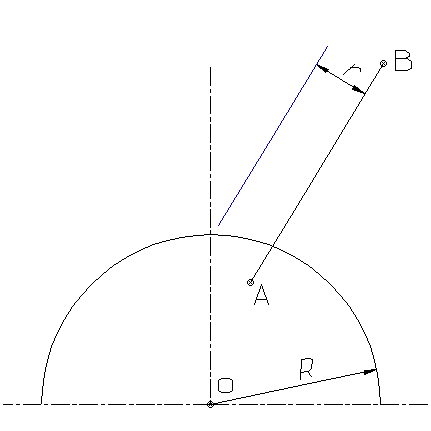 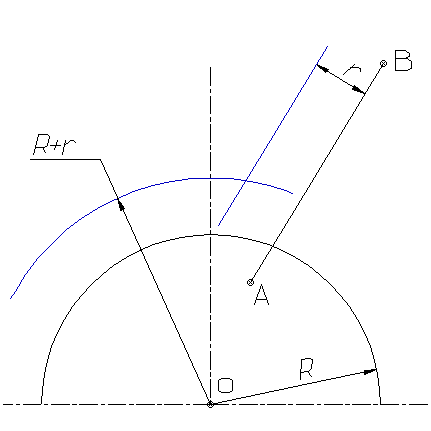 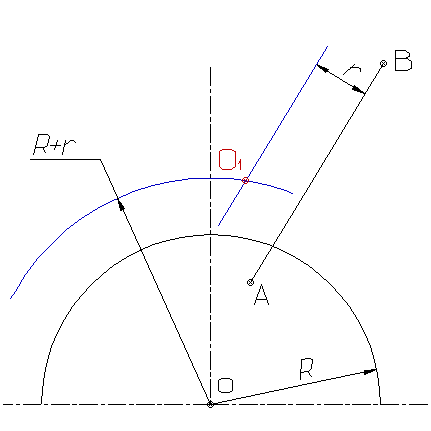 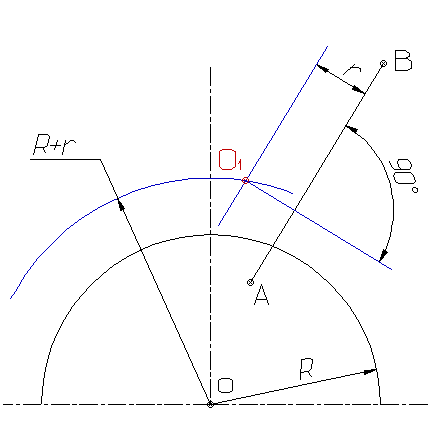 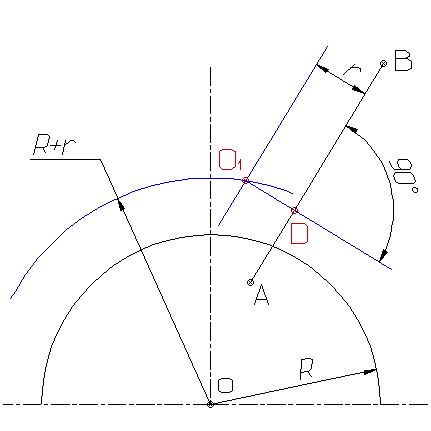 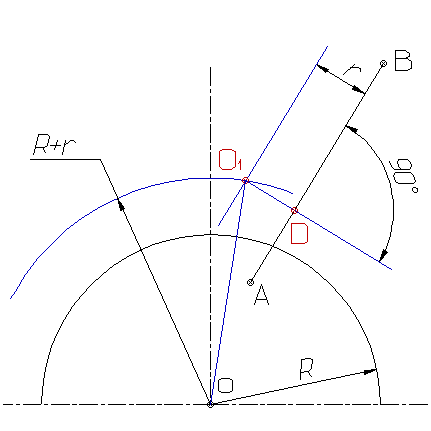 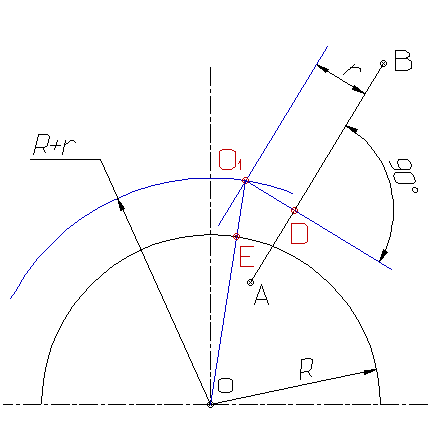 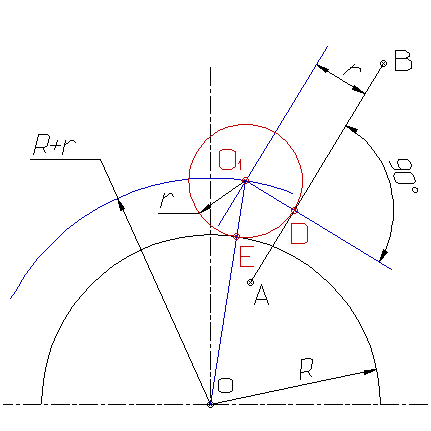 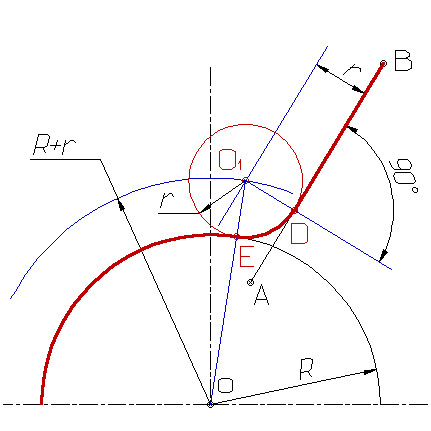 Сопряжение двух окружностей дугой заданного радиуса.
Заданы две дуги радиусами R1 и R2. Требуется построить сопряжение дугой, радиус которой задан R. 
Различают два случая касания:		       внешнее и внутреннее .
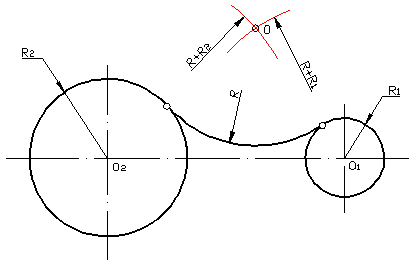 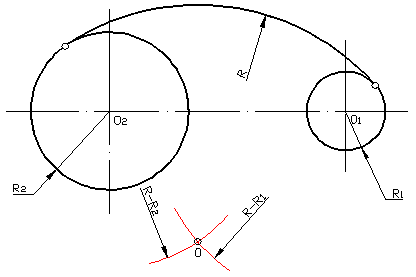 Сопряжение двух окружностей дугой заданного радиусаВнешнее касание.
Из центра окружности О1 описываем дугу вспомогательной окружности радиусом R1+R.
Из центра окружности О2 описываем дугу вспомогательной окружности радиусом R2+R.
Пересечение дуг вспомогательных окружностей даст точку О, которая является центром дуги сопряжения (окружности с радиусом R).
Точки касания A и B находятся на линиях ОO1 и ОO2.
Внешнее сопряжение
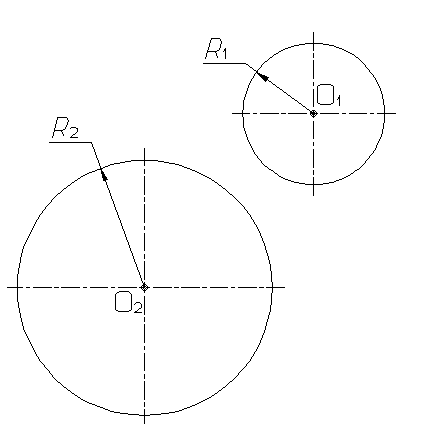 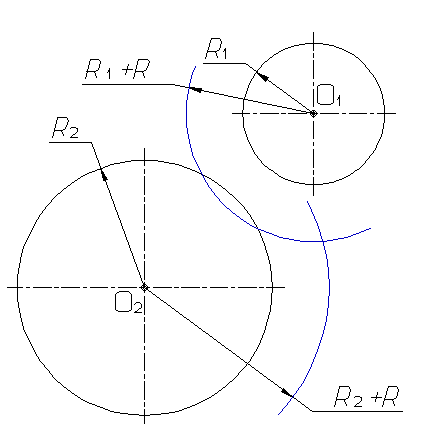 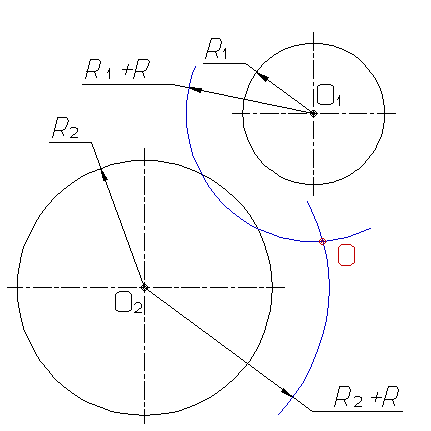 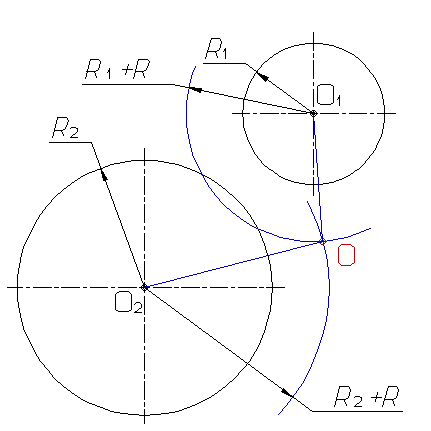 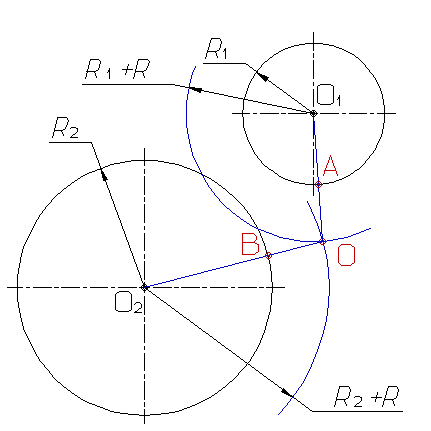 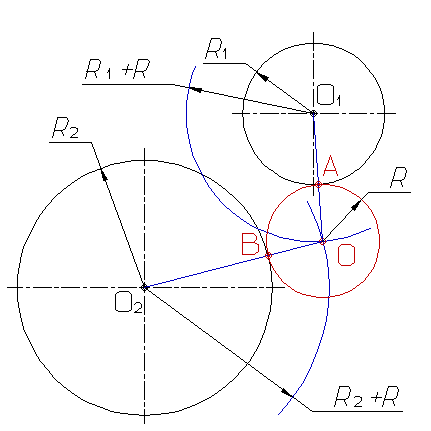 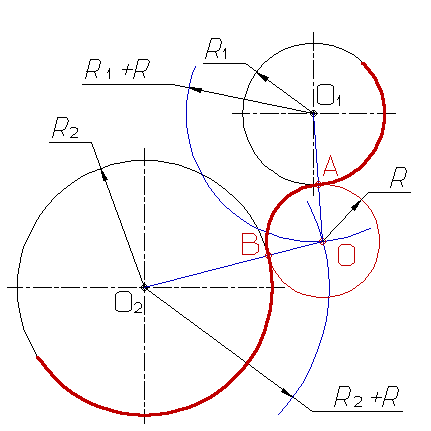 Сопряжение двух окружностей дугой заданного радиусаВнутреннее касание.
Из центра окружности О1 описываем дугу вспомогательной окружности радиусом R-R1.
Из центра окружности О2 описываем дугу вспомогательной окружности радиусом R-R2.
Пересечение дуг вспомогательных окружностей даст точку О, которая является центром дуги сопряжения (окружности с радиусом R).
Точки сопряжения A и B лежат на продолжении линий ОO1 и ОO2.
Внутренне сопряжения
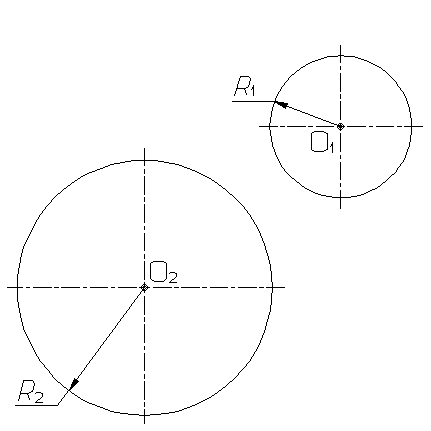 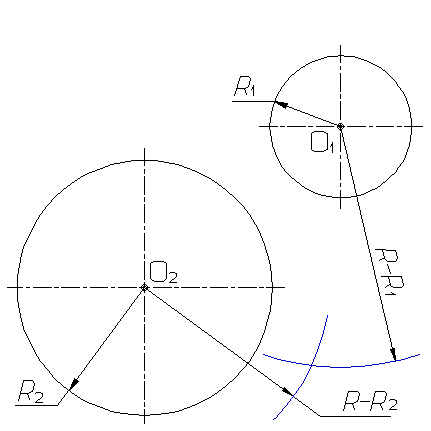 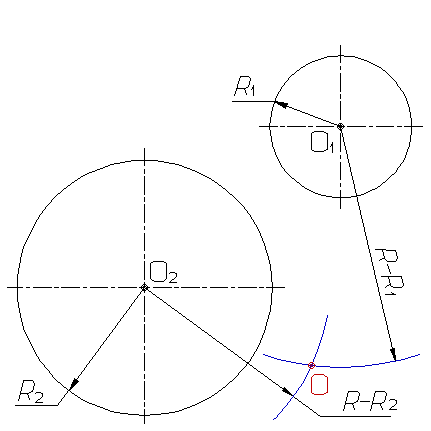 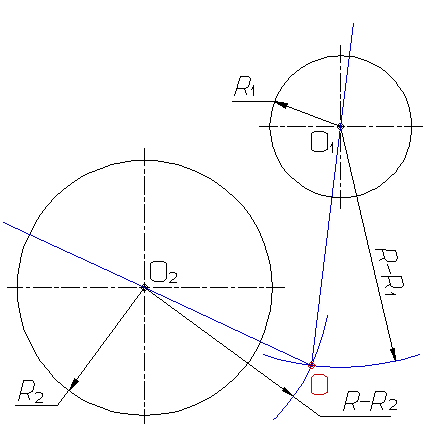 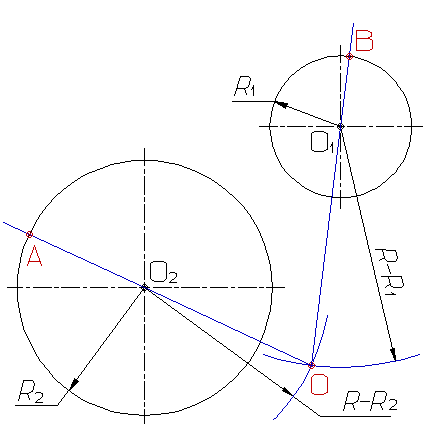 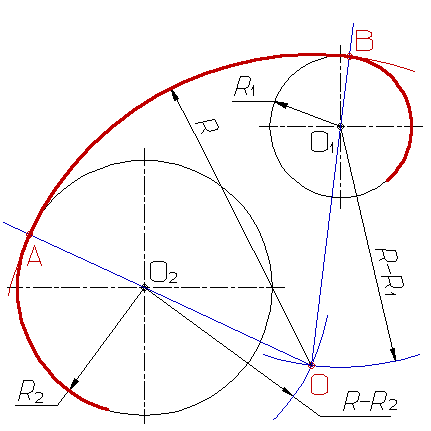 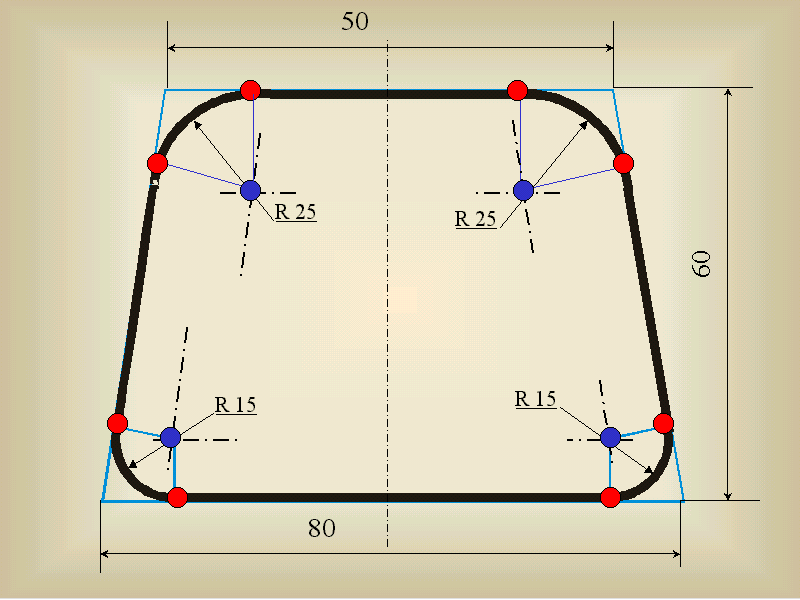 50
А теперь для закрепления материала выполним практическое задание:
«Построить сопряжения в заданной фигуре».
Выполняется в тетради с предварительным разбором и демонстрацией.
R 25
R 25
60
R 15
R 15
80